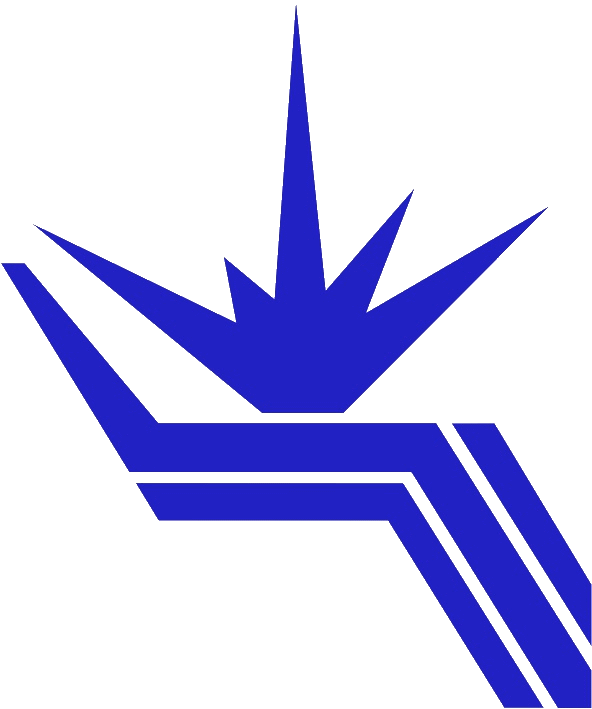 Институт ядерной физики им. Г.И. Будкера Сибирского отделения Российской академии наук
Создан и сдан в эксплуатацию твердотельный модулятор индукционного типа микросекундного диапазона мощностью более 100 МВт
Авторы: Бак П.А., Вощин С.В., Егорычев М.Н., Елисеев А.А., Живанков К.И., Куленко Я.В. Мозговая Л.Ф., Непей-пиво А.А., Пачков А.А.
Модуляторы для питания источников СВЧ энергии в ускорителях заряженных частиц являются одним из наиболее дорогостоящих и критически важных узлов, поэтому внимание, уделяемое разработке модуляторов во всем мире очень велико. Для проекта ЦКП «СКИФ» в ИЯФ СО РАН была разработана уникальная конструкция модулятора по схеме индукционного сумматора напряжения на основе полупроводниковых коммутаторов. Основные технические характеристики модулятора приведены в таблице № 1.
Таблица №1. Основные технические характеристики модулятора
Данная разработанная топология полупроводниковой схемы индукционного сумматора очень универсальна и способна удовлетворить требования для многих приложений импульсных устройств.
Публикации: Идет подготовка заявки на патент. В процессе написания статья в журнал «Приборы и техника эксперимента».
1